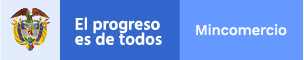 SECCIÓN 3501 - MINISTERIO DE COMERCIO INDUSTRIA Y TURISMO                          EJECUCIÓN PRESUPUESTAL ACUMULADA CON CORTE AL 29 DE FEBRERO DE 2020
COMPROMETIDO  50,23%   OBLIGADO 12,57%
GRAFICA EJECUCIÓN PRESUPUESTAL ACUMULADA                                                                                                             SECCIÓN 3501 MINCOMERCIO CON CORTE AL 29 DE FEBRERO DE 2020
Cifras en millones de pesos
GRÁFICA EJECUCIÓN PRESUPUESTAL ACUMULADA                                                                                                                           UNIDAD EJECUTORA 3501-01 GESTIÓN GENERAL CON CORTE AL 29 DE FEBRERO DE 2020
Cifras en millones de pesos
GRÁFICA EJECUCIÓN PRESUPUESTAL ACUMULADA                                                                                                                           UNIDAD EJECUTORA 3501-02 DIRECCIÓN DE COMERCIO EXTERIOR  CON CORTE AL 29 DE FEBRERO DE 2020
Cifras en millones de pesos
EJECUCIÓN PRESUPUESTAL ACUMULADA GASTOS DE INVERSIÓN                                                                                                              SECCIÓN 3501 MINCOMERCIO CON CORTE AL 29 DE FEBRERO  DE 2020
Cifras en millones de pesos